OKUL ÖNCESİ DÖNEMDE SOSYAL UYUM
SİVAS RAM DOKÜMAN HAZIRLAMA KOMİSYONU
Sosyal bir varlık olarak insan; sosyal ilişkiler oluşturma ve yaşamının her aşamasında diğer insanlarla sosyal ilişkilere dahil olma eğilimi taşımaktadır.
Doğumundan beri sosyalleşme içerisinde olan birey, Sosyal becerileri ile hayatını yapılandırmaya devam ederken bu sosyalleşmenin doğumdan öncesinde anne karnından başladığı kabul edilmektedir
Okul öncesi çocuklarda sosyal ilişkiler oluşturma ve sosyal becerileri geliştirip, değerler kazanma, oldukça geniş ve tüm günlük yaşamı etkileyen bir durumdur.
SOSYAL BECERİ KAVRAMI

Sosyal ilişkileri başlatma
 Devam ettirme ve sonlandırma
 Memnun edici olmayan, nahoş durumlarla yüzleşip üstesinden gelme
Yaşanılan çatışmaları çözümlemeyi ve girişimde bulunabilmeyle ilgili yetenekleri kapsamaktadır
(Çubukçu ve Gültekin, 2006).
SOSYAL BECERİNİN YETERSİZLİĞİ SÖZ KONUSU İSE; 

Sosyal ilişkiler dâhilinde eylemde bulunamama, 
Bireysel kontrolün zayıf olması, 
Sahip olunan etkileşime dair yetenekleri gösterememe olarak ele alınmaktadır.
Bireyin sosyal becerisinin olması, bireyin kendisi ve çevresi ile dengeli bir ilişki kurabilmesi ve bu ilişkiyi sağlıklı şekilde sürdürebilmesine yani sosyal uyumunu da kolaylaştırır.
Sosyalleşmenin tüm bir yaşam boyunca devam eden bir olgu olduğu göz önünde bulundurulduğunda çocuğun ilk izlenimlerini yaşadığı aile içinde değer görmesi ve desteklenmesi; ayrıca sosyal becerilerin öğrenilmesinde ailesinden örnek alabileceği bir yetişkinin olması çocuğun ileriki yaşlarda sosyal yeterliliğe sahip bir birey olmasında etkili bir faktördür.
Okul öncesi dönemde, gerek kendi akran grupları gerekse yetişkinlerle bir takım ortak işler yürütmeleri ve aldıkları görevleri başarıyla yerine getirmeleri beklenir.
Çocuklarla birlikte vakit geçirmeye önem verilmesi, doğru yaptığı eylemlerin onaylanarak desteklenmesi, doğru bulunmayanların ise uygun bir dille uyarılarak düzeltilmesi sosyal gelişim açısından oldukça önemlidir.
Akran etkileşimi bireyde daha bebeklik döneminde bile gözlemlenebilir olmasına rağmen çocuğun yaşamına etki edecek bir faktör olarak ancak okul öncesi dönemde gündeme gelmektedir.
Dört yaşından itibaren yaşıtlar; çocuğun anne-baba, kardeşler ve yakın çevreden beklediği ilgi, onay ve kabulü yönlendirdiği bir alan olarak çocuğun hayatında önemli bir rol oynamaktadır
Dört yaş ile çocuğun daha karmaşık oyunlar kurgulayabildiği, tek başına kalmaktan daha çok grup içinde faaliyetler yapabilen, farklı uygulamaları öğrenebilen bir birey halini alması beklenir.
Sosyal becerileri küçük yaşta kazanma ya da kazanamama durumu kişinin sosyal uyum problemlerinin ya da sosyalleşememesinin belirtileri olabilmektedir .
Bireyin yaşamakta olduğu topluma uyum sağlamak için davranışlarından değişiklik yapmasını içeren sosyal uyum, hayatta başarılı olmak için önemli bir beceridir.
Çalışmalar çocuğun sosyal uyum ve becerilerinin gelişimini etkileyen bazı faktörler olduğunu göstermektedir.
 Bunlar; 
Çocuğun özellikleri, anne-baba-çocuk etkileşimi,
Kardeş ilişkileri, 
Akran ilişkileri,
Çocuğun içinde bulunduğu sosyo-ekonomik düzey, 
Okul ilişkileri 
Kitle iletişim araçlarıdır
Çocuğun Özellikleri
Bedensel Farklılıklar
Hastalıklar
İç Salgı Bezlerindeki Düzensizlikler
Kazalar ve Travmalar
Kalıtımsal etkenler
anne-baba-çocuk etkileşimi
Yapılan birçok çalışmada anne-babanın sahip olduğu kişilik özelliklerinin ve aile içi ilişkilerin çocuklar üzerinde etkisi incelenmiş ve anne-baba davranışlarının ve tutumlarının çocukların tüm gelişim alanlarında önemli bir etkisi olduğunu göstermiştir
Anne-Baba-Çocuk Etkileşimi
Çocuğunu bir birey olarak gören, onun haklarına saygılı olan, anne-baba arasında ilişkide denge olan ailelerde çocuk kendi değerinin farkında olur ve yakın çevresinden başlayarak girdiği tüm sosyal çevrelerde daha uyumlu davranışlar gösterir.
Kardeş ilişkileri
Kardeşler arası ilişkiler çocukların sosyal ve duygusal gelişimlerine önemli bir katkı sağlar. 
Ev içerisinde zamanlarının önemli bir bölümünü birlikte geçirmeleri, ilişki içinde yaşanan duygusal bağ hayatları boyunca kuracakları sosyal ilişkileri de etkiler. 
Kardeşler arasında ilişki birçok duygunun karmaşık halde yaşanmasını sağlar.
Kardeşler arasındaki ilişki ve etkileşim çok yönlü olup ilerideki toplumsal ilişkiler için bir basamak teşkil etmektedir.
Akran İlişkileri
Çocuk, etkileşimde bulunduğu ilk sosyal grubu olan ailesinden sonra zamanla akranları ile kısa veya uzun süreli birlikteliklerde bulunarak sosyal çevresini genişletir.
Okul dönemi itibariyle akran grupları, çocukların düşünce ve kararlarında aileden dahi önemli bir konuma geçer.
Çocuğun akranları tarafından sevilip sevilmemesi ise onun uyumlu davranışlar göstermesine bağlıdır
Erken çocukluk döneminde aile çocuğun en önemli sosyal çevresi iken yaş ilerledikçe arkadaş grupları daha etkin rol oynar. Arkadaşların söyledikleri ve yaptıkları çocuklar için daha değerli hale gelir.
Çocuğun içinde Bulunduğu Sosyo-Ekonomik Düzey
Sosyoekonomik düzeyin üç niteliksel göstergesi vardır.
 Bu göstergeler gelir, eğitim ve meslektir.
Bu noktadan hareketle düşük sosyoekonomik düzeye sahip ailede yaşayan çocuğun sosyal duygusal gelişiminin ve kişiliğinin negatif olarak etkilenebileceği ileri sürülmektedir.
Okul İlişkileri
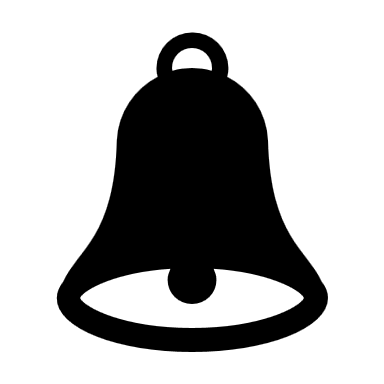 Okul, çocuğun sosyal hayatında ilk temel toplumsal kurum olarak, belirli öğrenme kalıplarının gerçekleştirilmesi görevini üstlenir. 
Okulun sosyalleşme sürecinde iki işlevi vardır. Bunlardan birincisi bireyin kendi başına bazı öğrenmeleri gerçekleştirmesi, ikincisi diğer sosyal kurumların boşluklarını tamamlamasıdır.
Okul, çocuğun aileden sonraki içinde bulunduğu ilk sosyal çevresi olarak kabul edilmektedir.
 Okul sosyal ilişkileri kurmada, sosyal gelişimi desteklemede, aile dışında kendini var edebilmesinde önemli fırsatlar oluşturur.
Kitle İletişim Araçları
Günümüzde sanal çocuk bakıcısı rolünü almış durumda olan kitle iletişim araçlarının, aileler tarafından genellikle çocuğu meşgul etmek için kullanıldığı görülmektedir.
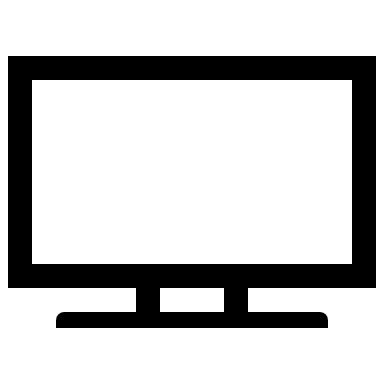 ABD’de 2000-2012 arasında yapılan boylamsal bir araştırmada çocukların günde en az 2 saat televizyon izlediklerini ortaya koymuşlardır. Çocukların her gün en az 2 saat maruz kaldığı televizyonda yer alan içeriklerin de çocuklar üzerinde önemli bir etkisi bulunmaktadır. Örneğin yapılan bir çalışmada içerikteki şiddet arttıkça çocuğun saldırganlık davranışlarının da arttığı belirtilmiştir. Yapılan bir başka çalışma da, ailelerin televizyon izleme süreleri arttıkça, aile etkinlikleri ile ilgilenme sürelerinin azaldığı sonucuna ulaşılmıştır.
KAYNAKÇA
Gültekin Akduman G., Günindi Y. & Türkoğlu, D. (2015). Okul Öncesi Dönem Çocukların Sosyal Beceri Düzeyleri İle Davranış Problemleri Arasındaki İlişkinin İncelenmesi, Uluslararası Sosyal Araştırmalar Dergisi, 8 (37), 673-683, Nisan 2015. 
Gresham, F.M. (1988). Social Skills: Conceptual and Applied Aspects of Assessment, Training, and Social Validation. In J. Witt, S. Elliott, & F.M. Gresham (Eds.), Handbook of Behavior Therapy in Education (pp. 523-546). New York: Plenum Press. 
Yavuzer, H. (2007). Çocuk Psikolojisi, 20. Basım, 344.s. İstanbul: Remzi Kitabevi
Günindi, Y. (2010). Anasınıfına Devam Eden Altı Yaş Çocuklarına Uygulanan Sosyal Uyum Beceri Eğitimi Programının Çocukların Sosyal Uyum Becerilerinin Gelişimine Etkisi, Gazi Üniversitesi Eğitim Bilimleri Enstitüsü Çocuk Gelişimi ve Eğitimi ABD, Yayınlanmamış Doktora Tezi, Ankara. 
Gander, M. J. & Gardiner, H. W. (2007). Çocuk ve Ergen Gelişimi (Çev: Ali Dönmez, Nermin Çelen ve Bekir Onur), Ankara: İmge Kitabevi
KTÜ SBE Sos. Bil. Derg/Haluk Tanrıverdi ve Nejla Eraslan/https://dergipark.org.tr/tr/download/article-file/193291
Göksu, İ.ve Çevik, T. (2004). Özel eğitime giriş. Adana 2004, s:54.
Reddy To Reddy Mtp ve  Singh Ms (2011). A Study of Social Adjustment as a Socio Psychological Differential among Sports Achievers, Non Achievers and Non Participants Female Tribal.
Kandır, A.ve Orçan, M. (2011). Beş-altı yaş çocuklarının erken öğrenme becerileri ile sosyal uyum ve becerilerinin karşılaştırmalı olarak incelenmesi Elementary Education Online, 10(1), 40-50, 2011. İlköğretim Online, 10(1), 40-50, 2011. [Online]: http://ilkogretim-online.org.tr.
Ezgin, F. ve   Dilmaç, B. (2018). Uyum ve davranış problemi gösteren çocukların ebeveynlerinin değer algılarına ilişkin görüşleri. OPUS– Uluslararası Toplum Araştırmaları Dergisi, 8(15), 719-774.
Çetin, F. Bilkay, A.A. ve  Kaymak, D.A. (2003). Çocuklarda sosyal beceriler. İstanbul: Morpa Yayınları.
Santrock, J. W. (2016). Yaşam boyu gelişim: Gelişim psikolojisi (13.Basım) (G.Yüksel, Çev). Ankara: Nobel Akademik Yayıncılık.
https://cdn-acikogretim.istanbul.edu.tr/auzefcontent/20_21_Bahar/cocuklarda_uyum_ve_davranis_problemleri/3/index.html